Iteration Statementfor
350142 - Computer Programming
Asst. Prof. Dr. Choopan Rattanapoka and Asst. Prof. Dr. Suphot Chunwiphat
Repetition Control Structures
Repetition Control Structures 
Iteration Statements
for(…) Statement
while(…) Statement
do…while (…) Statement
Repetition Control Statement
break Statement
continue Statement
Review: do-while Statement
do-while Statement is similar to while Statement
The difference is do-while Statement will execute statements in do-while block before checking the condition
If condition is true, program will jump back to do Statement and executes statement in do-while block again, otherwise program leaves do-while block
Review: while  Statement
while Statement
Check the condition of while statement
If condition is true
Execute statements in while block
And then jump back to check condition again
If condition is false, ignore statements in while block
for Statement
for Statement also control over the iteration flow of program just like while and do-while Statements.
for Statement is more special than others. It is suitable in the case that we know exactly how many time, we want to repeat the statements in for block
for Statement: Flow chart
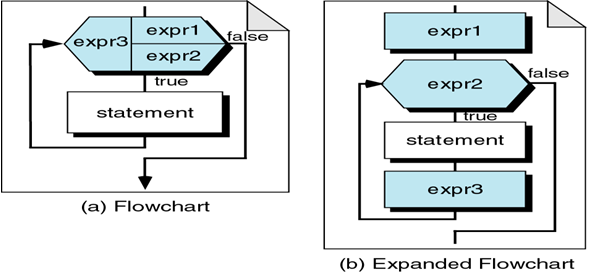 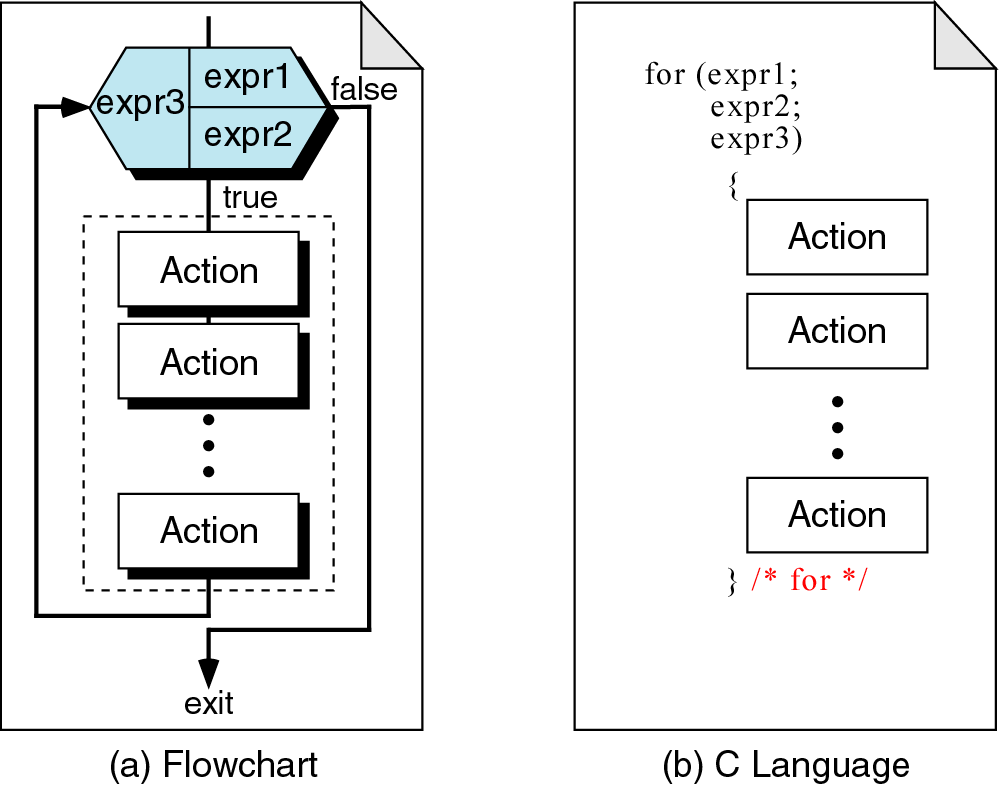 while and for Statement Comparison
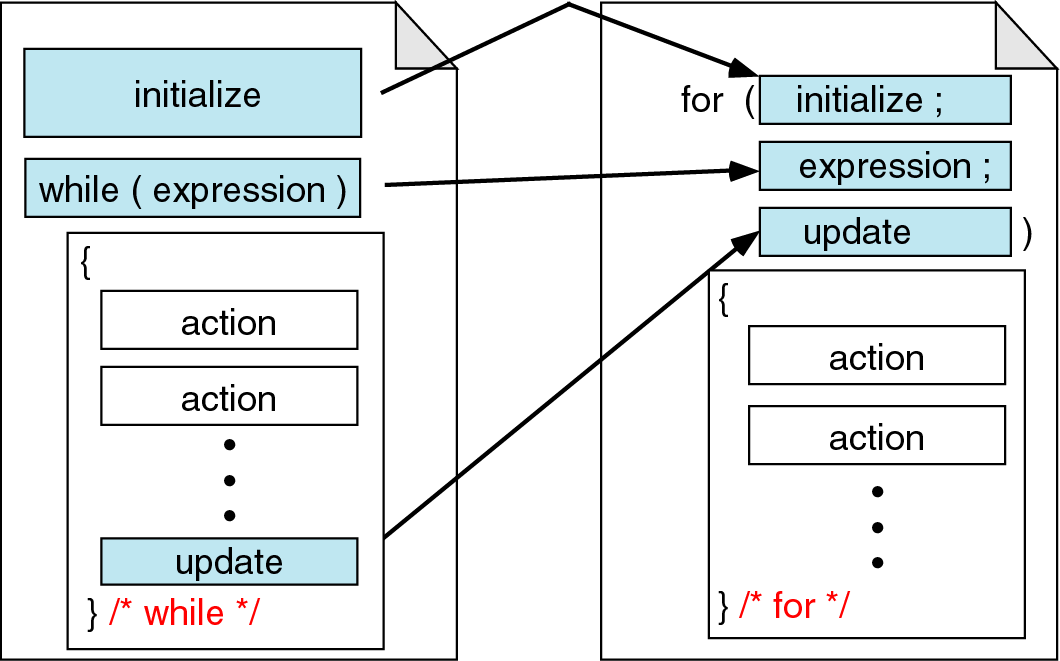 while Statement to for Statement Transformation
i = 0;

while( i < 10) {
         
         printf(“%d\n”,  i);
         
         i++;
}
for(         ;             ;          ) {
   
      printf(“%d\n”, i);

}
i < 10
i++
i = 0
Example 1
i
#include <stdio.h>
int  main(int  argc,  char **argv)
{
     int  i;
     for( i = 3;  i >= 1;  i--) {
               printf(“%d “,  i);
     }
}
?
3
2
1
0
Output:
3
2
1
QUIZ 1
Find the output of this program
#include <stdio.h>
int  main(int  argc,  char **argv)
{
     int  i;
     for( i = 0;  i <= 50;  i+=5) {
               printf(“%d “,  i);
     }
}
QUIZ 2
Find the output of this program
#include <stdio.h>
int  main(int  argc,  char **argv)
{
     int  i,  sum;
     sum  = 0;
     for( i = 1;  i <= 5;  i++) {
                sum += i;
     }
     printf(“summation of 1-5 = %d\n”,  sum);
}
Nested loop
#include <stdio.h>
int  main(int  argc,  char **argv)
{
     int   i,  j;
     for( i = 1;  i <= 2;  i++ ) {
          for( j = 1;  j <= 2; j++) {
              printf(“C is very easy\n”);
          }
     }
}
i
?
1
2
3
j
?
1
2
3
Output :
C is very easy
C is very easy
C is very easy
C is very easy
QUIZ 3
Find the output of this program
#include <stdio.h>
int  main(int  argc,  char **argv)
{
     int  i,  j;
     for( i = 1;  i < 5;  i++) {
                for( j = 0;  j < i; j++) 
                        printf(“*”);
                printf(“\n”);
     }
}
break Statement
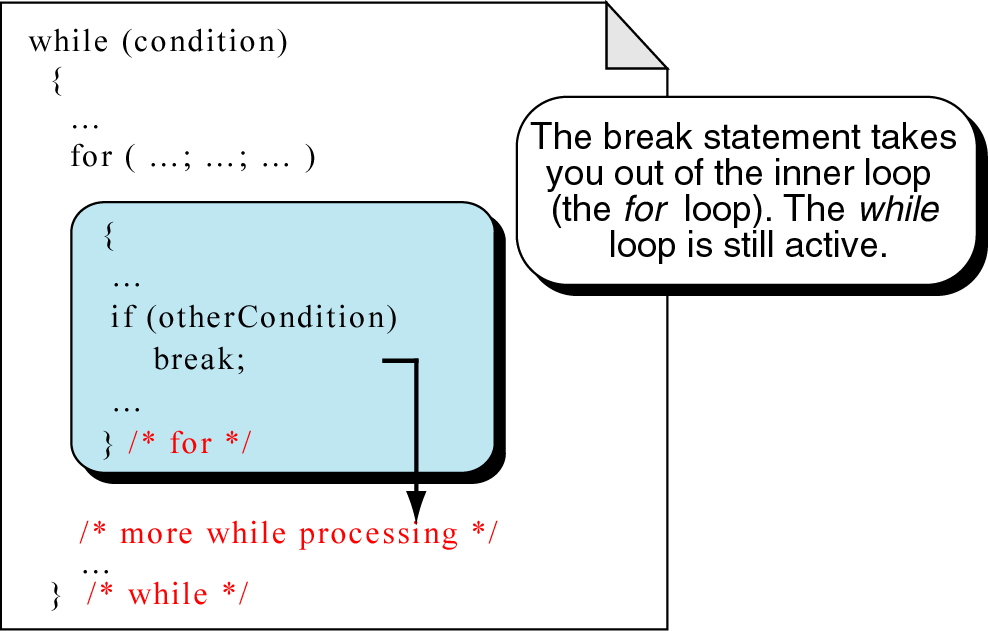 Example 1
#include <stdio.h>
int  main(int  argc,  char **argv)
{
     int   i;
     for (i = 0;  i < 5; i++) {
	printf("<");
	if (i == 2)
                      break;
	printf(“%d  >“, i);
     }
}
i
?
0
1
2
ผลการรัน :
1>
<
<
0>
<
QUIZ 4
Find the output of this program
#include <stdio.h>
int  main(int  argc,  char **argv) {
     int   i, j;
     for (i = 0;  i < 5; i++) {
          	printf(“i = %d\n”, i);
	for(j = 0; j < 5; j++) {
	      if (j >= 2)
                        break;
                  printf(“j = %d\n”, j);
            }
     }
}
continue Statement
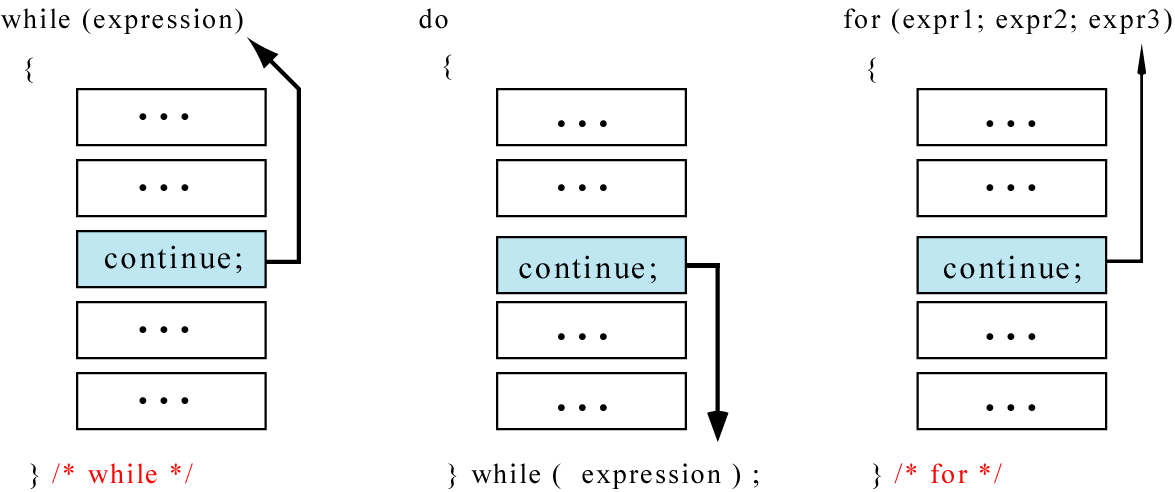 QUIZ 5
Find the output of this program
#include <stdio.h>
int  main(int  argc,  char **argv) {
     int   i;
     for (i = 0;  i < 5; i++) {
	printf("<");
	if (i == 2)
                      continue;
	printf(“%d  >“, i);
     }
}